Mgr. Břetislav Košťál, DiS.ambasador projektu"Na vlastní kůži"Deinstitucionalizace areforma péče o duševní zdraví v ČR
Konference Na vlastní kůži 
19.4. 2016, Praha
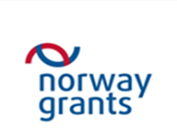 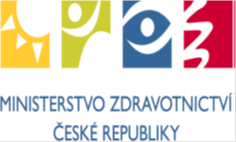 Ústavní, dlouhodobé pobytové, zařízení  
koncentruje pod jednu střechu pracoviště zaměstnanců a bydlení lidí
shromažďuje lidi podle určité charakteristiky
odděluje obyvatele od společnosti a běžného života
nabízí „jako práci“, „jako život“, „jako domov“
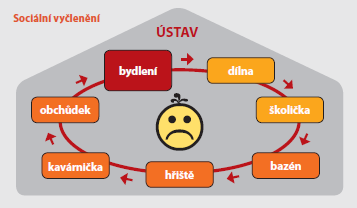 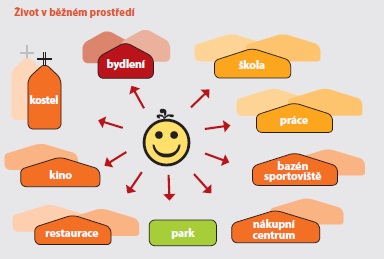 [Speaker Notes: Obrázek: Bydlení nejen pro osoby se zdravotním postižením, MPSV, 2012]
Reforma péče o duševní zdraví
Deinstitucionalizace =transformace
ústavních (velkokapacitních, dlouhodobých a
izolovaných....) služeb ve služby komunitní
(individuální, ambulantní..., dosažitelné)
Psychiatrická léčebna, PN (psychiatrická nemocnice) se transformuje ve zdravotně sociální služby v komunitě
Důvody Deinstitucionalizace PN
"hospitalismus" nezdravá a nepřirozená
závislost klienta na péči
Paternalistický přístup ke klientovi a
hierarchický nerovný vztah
Klient nemá možnost participovat na své úzdravě "RECOVERY" a nemůže si vybrat služby, které potřebuje
Ústavní dlouhodobá péče je drahá, je neekonomická
2000,- Kč/osoba/den = 730.000,- Kč/osoba/rok 
						(MUDr. Hana Papežová)
Provozování nových služeb
Rozšířené ambulance
CDZ -"centra duševního zdraví"
CHKB – chráněné komunitní bydlení,
CHB – chráněné bydlení
PSB – podpora samostatného bydlení
Práce – chráněné nebo podporované zaměstnávání
Podpora sociálního podnikání
Rozšířené ambulance
Zdravotnické zařízení
Pro stabilizované klienty s menší mírou
podpory
Malý multidisciplinární tým
1 až 2 psychiatři, 
terénní sestra, psycholog a sociální pracovník
CDZ – centra duševního zdraví
Sociálně – zdravotní služby
Prevence hospitalizací (zvládnutí 1. ataky v
CDZ nebo doma)
Pro klienty s větší potřebou podpory
Větší multidisciplinární tým
Služby jak v CDZ, tak v terénu, u klienta doma
Krizové centrum s několika lůžky
Centrum denních aktivit
Bydlení
CHKB – chráněné komunitní (sdílené) bydlení s různou mírou podpory asistence od nonstop služby na "celý život" po samostatné svépomocné komunity a družstva na přechodnou dobu.(Obce a NNO). Každý má svoji ložnici, společné sociální, obývák,  kuchyň.
CHB – chráněné bydlení . Obce, kraje a NNO
PSB – podpora samostatného bydlení u klienta
doma (ve vlastním nebo sdíleném bytě).Obce a NNO
Práce a zaměstnání
Pracovní rehabilitace, sociálně-terapeutické dílny
Tréninková pracovní místa
Podporované zaměstnávání s pracovní
  	asistencí
Podpora sociálního podnikání
Motivace firem zaměstnávat lidi s OZP, s
	duševním onemocněním
Vztahy a jejich podpora
…při dlouhodobých hospitalizacích trpí rodinné a partnerské vztahy...
…medikace léčba ovlivňuje chování a má vliv na rodinné a partnerské vztahy 
Je třeba:
Podporovat rodinu, zejména vztahy a spolužití rodičů a dětí, partnerů během léčby
Podporovat udržení vztahů během léčby a navazování vztahů během přechodu z ústavní/instiuitucionální léčby do běžného života, komunity
Nabízet psychoterapii pro rodinu a páry
Při návratu z pobytové léčby/pobytu v ústavu myslet i na rehabilitaci a podporu ve vztahové, sociální a emocionální rovině
Děkuji za pozornost 




e-mail: bretislav.kostal3@gmail.com